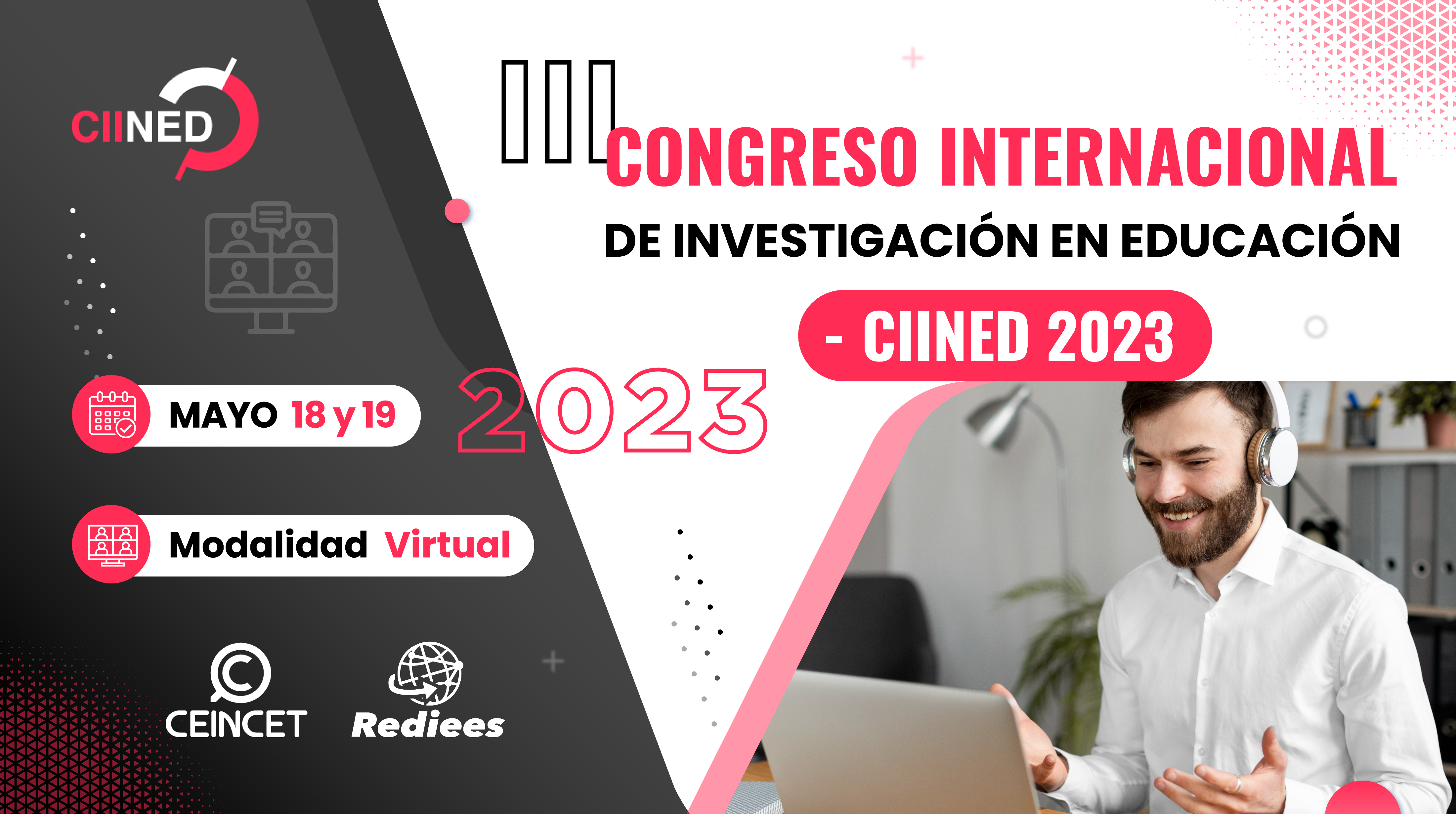 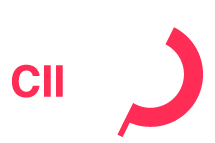 CONGRESO INTERNACIONAL DE INVESTIGACIÓN DE INVESTIGACIÓN EN EDUCACIÓN – CIINED 2023
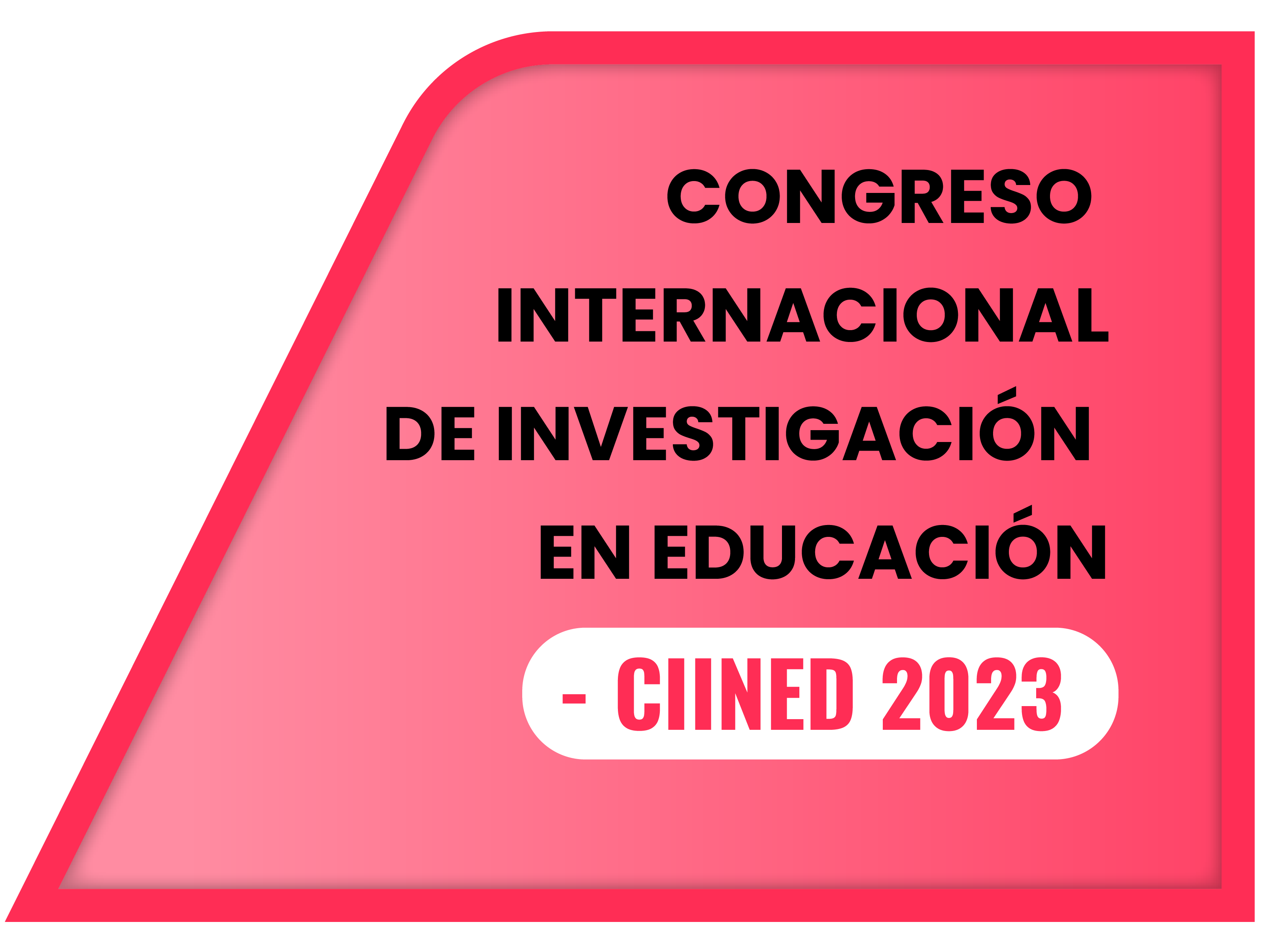 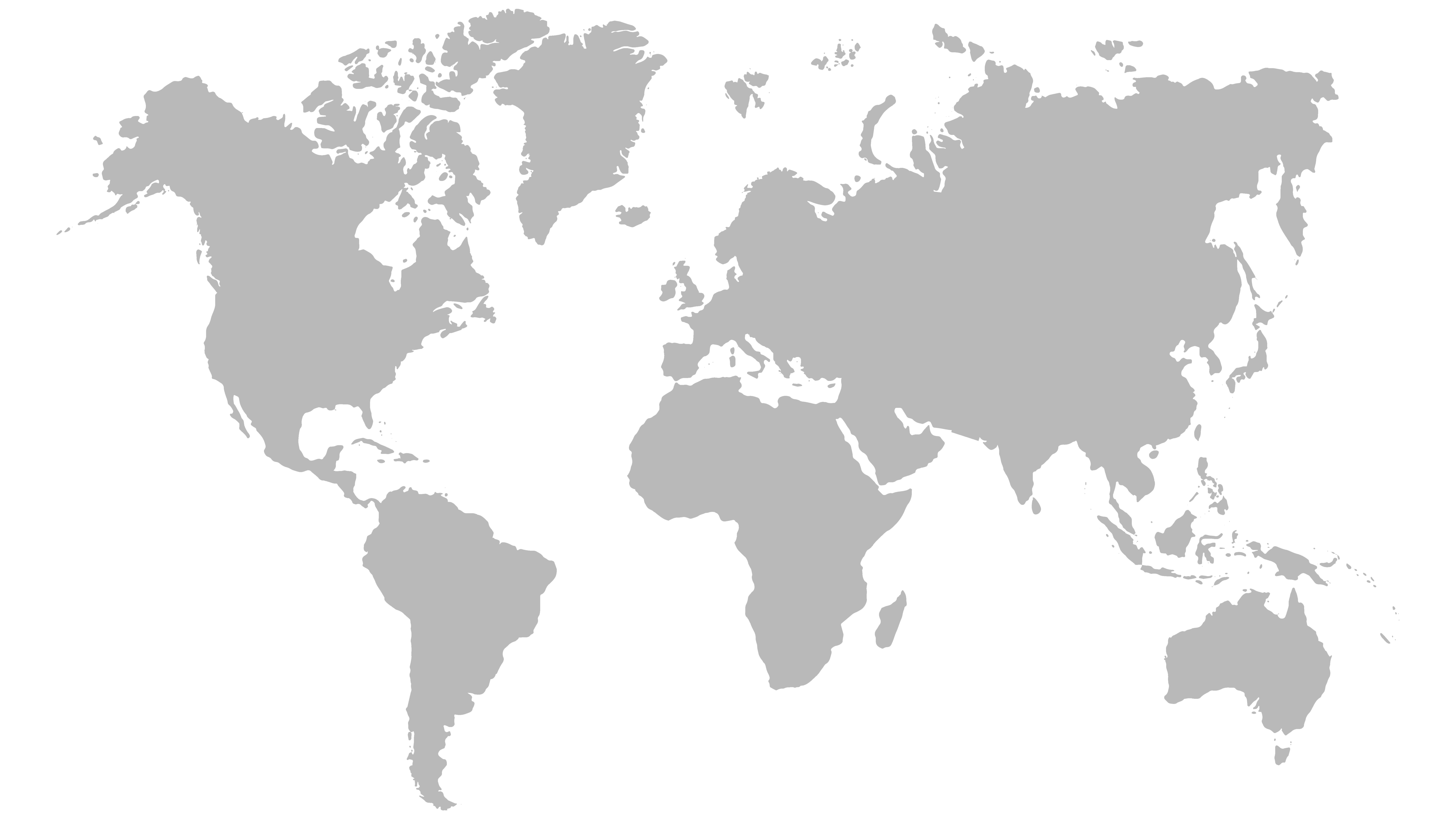 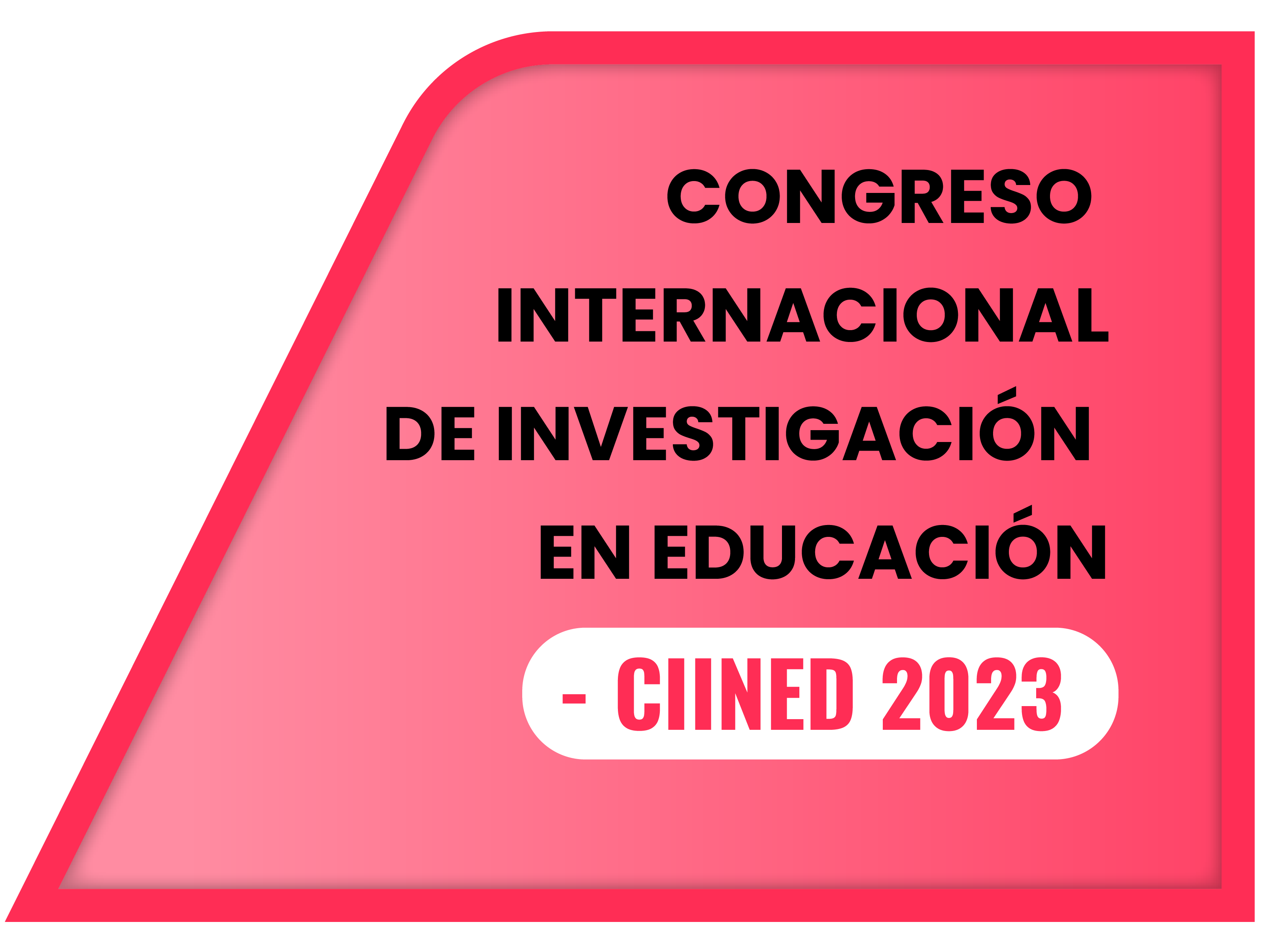 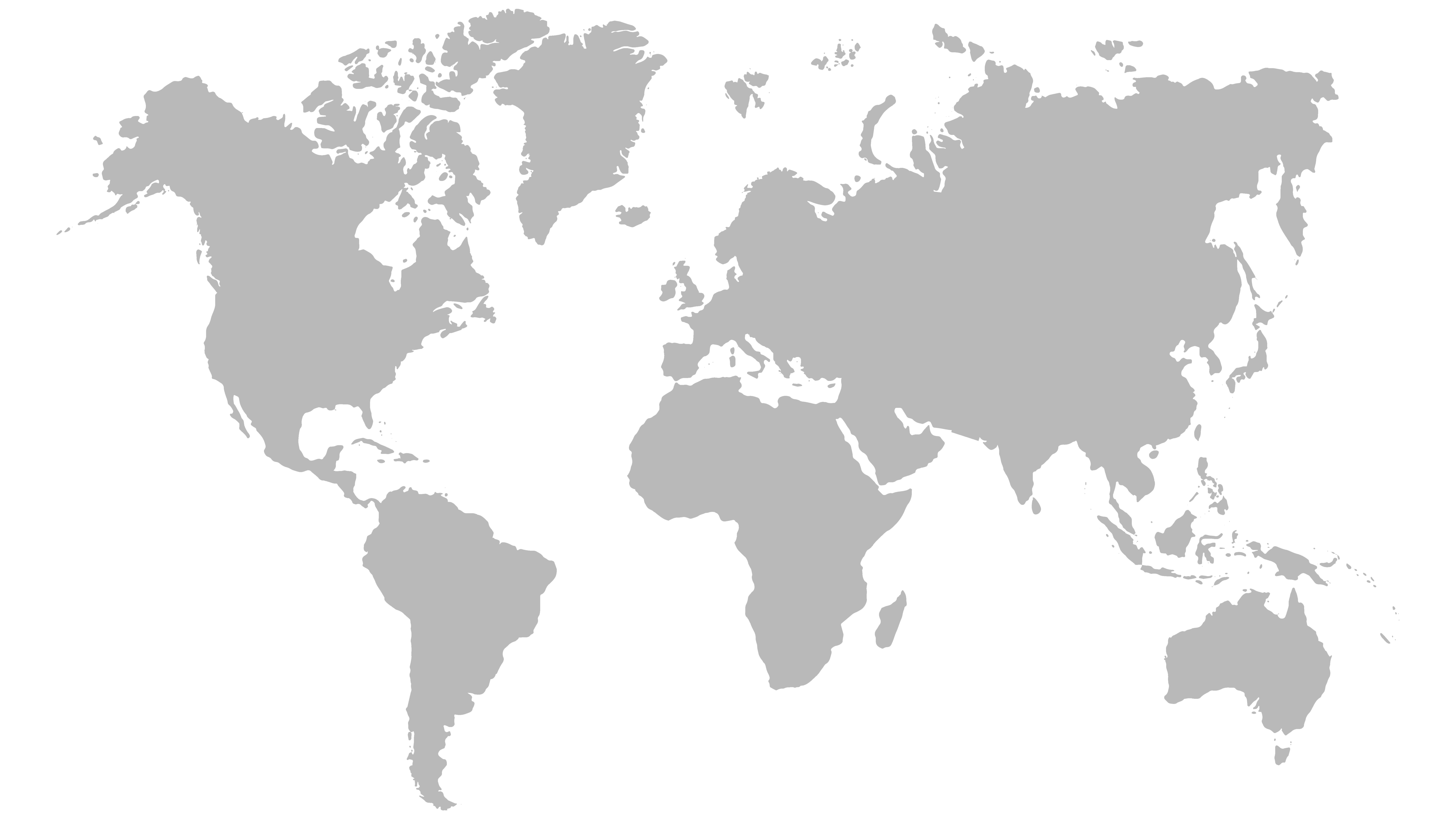 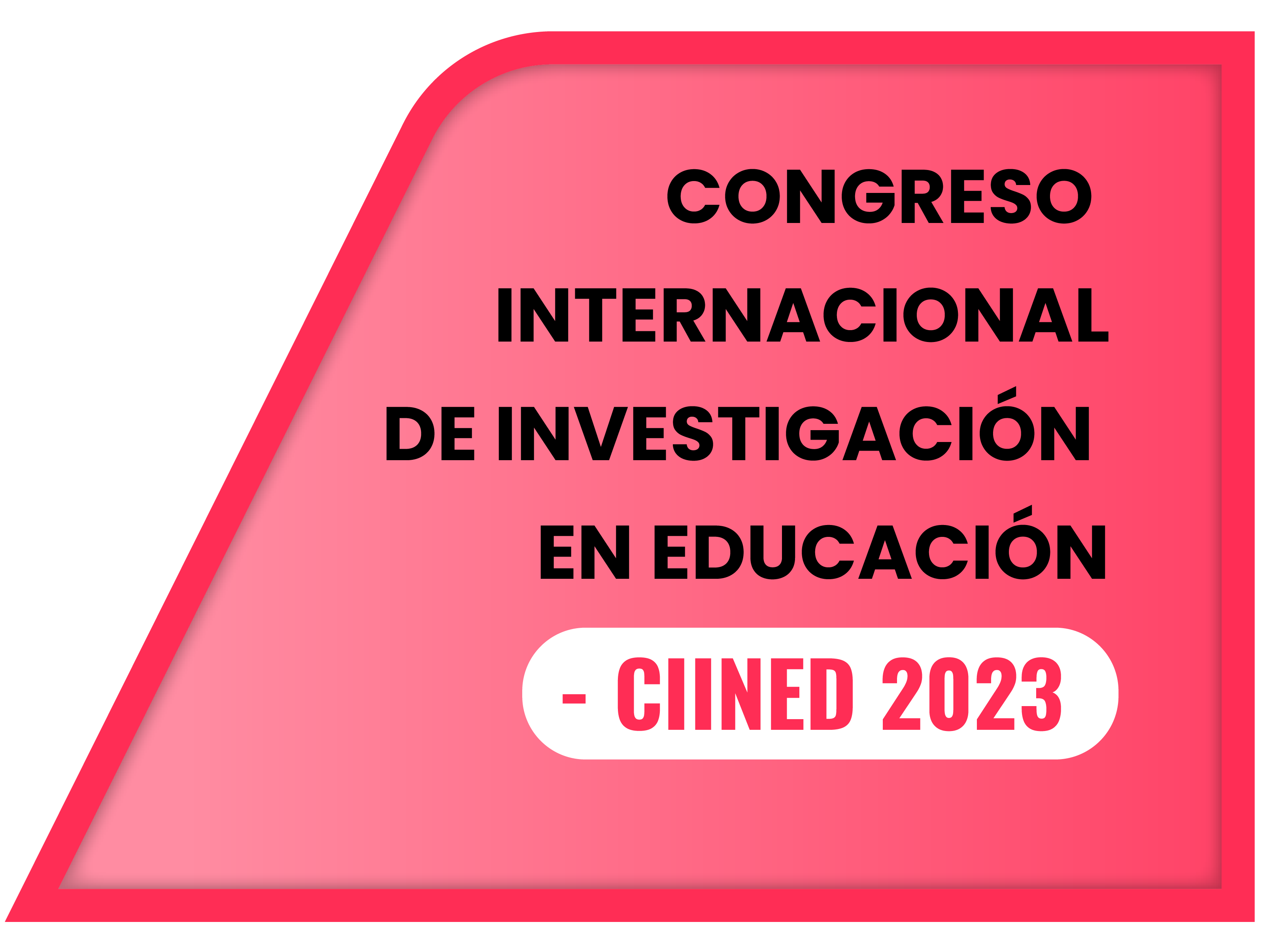 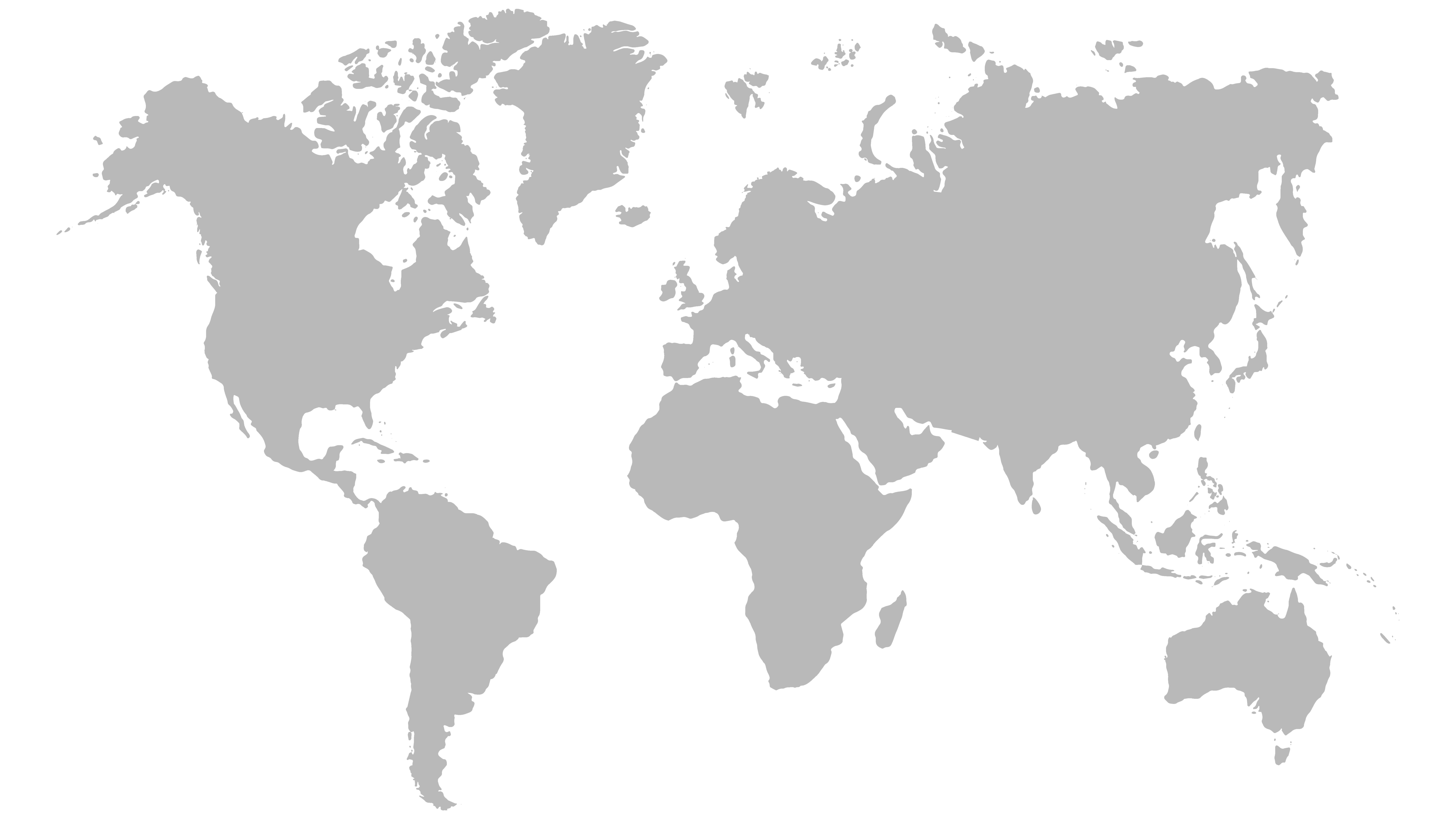 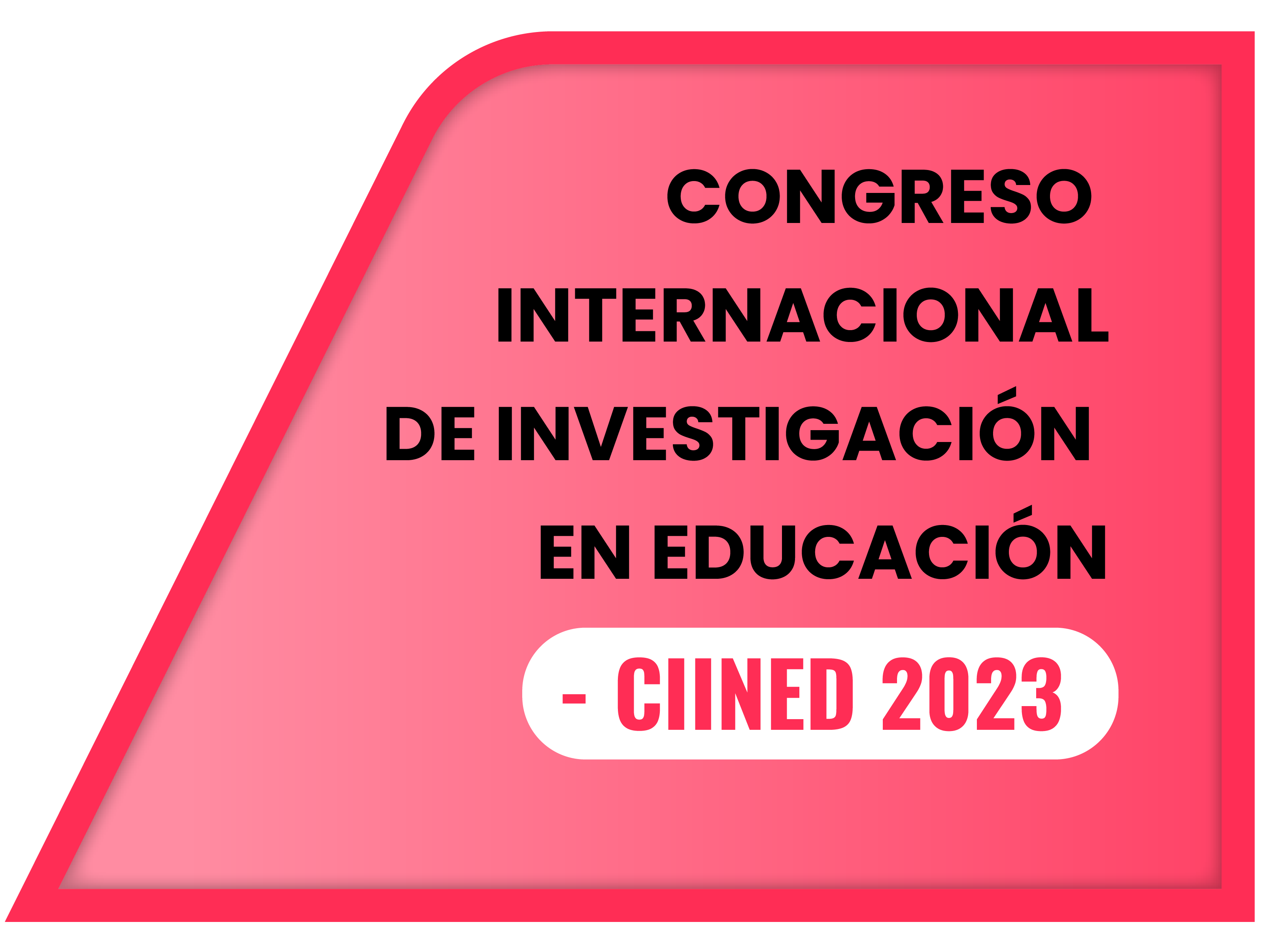